Ragioneria - Corso C
Cenni alla disciplina degli ammortamenti secondo la normativa fiscale
Prof. Gaudenzio Albertinazzi
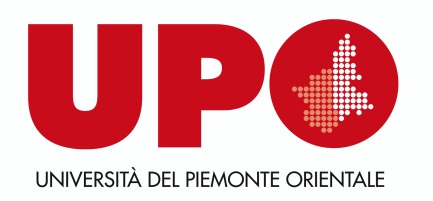 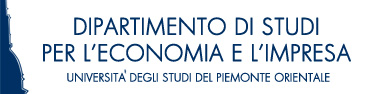 1
Ammortamento
L’ammortamento è una procedura tecnico-contabile mediante la quale il costo sostenuto per l’acquisto di beni strumentali di durata pluriennale è ripartito su tutti gli esercizi di utilizzo.

Il Testo Unico delle Imposte sui redditi regola gli ammortamenti nell’art. 102.

L’ammortamento è escluso nel caso dei terreni, in quanto ritenuti beni non deperibili. 

Nel caso di terreno asservito ad un fabbricato strumentale il relativo costo va sottratto a quello del fabbricato.
2
I coefficienti
L’ammortamento annuo massimo fiscalmente deducibile (ammortamento ordinario) si calcola applicando i coefficienti stabiliti specificamente dal DM 31 dicembre 1998 in relazione alla:
tipologia di bene interessato; 
al settore di utilizzo del possessore.

Nel primo esercizio di entrata in funzione del bene la quota calcolata con i coefficienti ministeriali, deve essere ridotta alla metà (50%) indipendentemente dal mese di entrata in funzione.
3
Ammortamento ridotto
L’imprenditore può effettuare l’ammortamento in misura inferiore rispetto a quella stabilita con decreto ministeriale, senza alcun limite minimo, purché ciò avvenga nel rispetto dei criteri civilistici di redazione del bilancio.
4